NETHERLANDS ASSOCIATION FOR RENEWABLE ENERGY
Towards a 100% Renewable Energy system in the Netherlands: the challenge of achieving a Rapid Roadmap
Teun Bokhoven – President NVDE
December 8, 2021
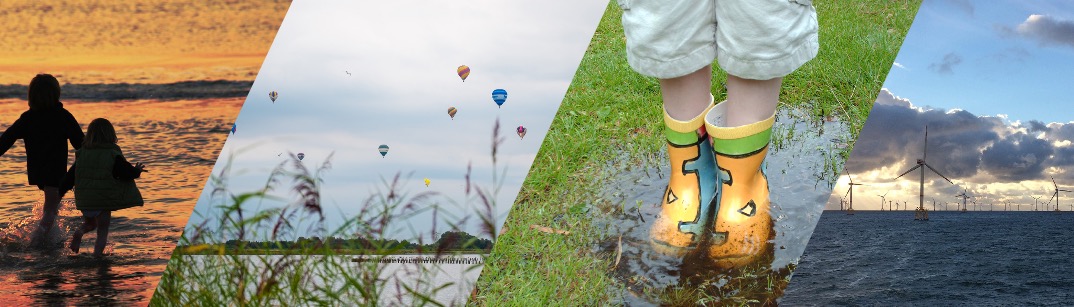 Decarbonizing the energy system
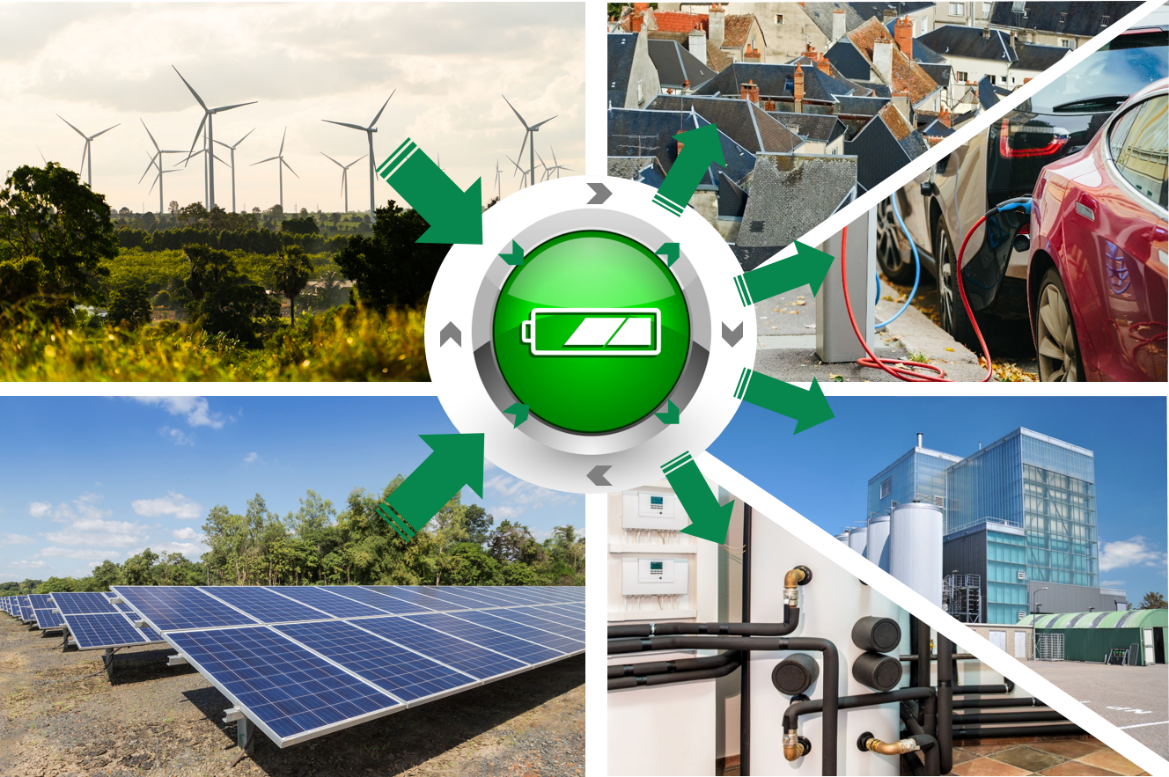 Decarbonisation calls for renewables

Electricity moves into the heart of the system

System integration required for sector coupling

Provide energy at the right place, time and form

Additional infrastructure and flexibility options required to bridge the gap in time
Some Dutch challenges
Densely populated

Energy intensive industries

Geographical limits for renewables

Crowded infrastructure

Transition, away from natural gas
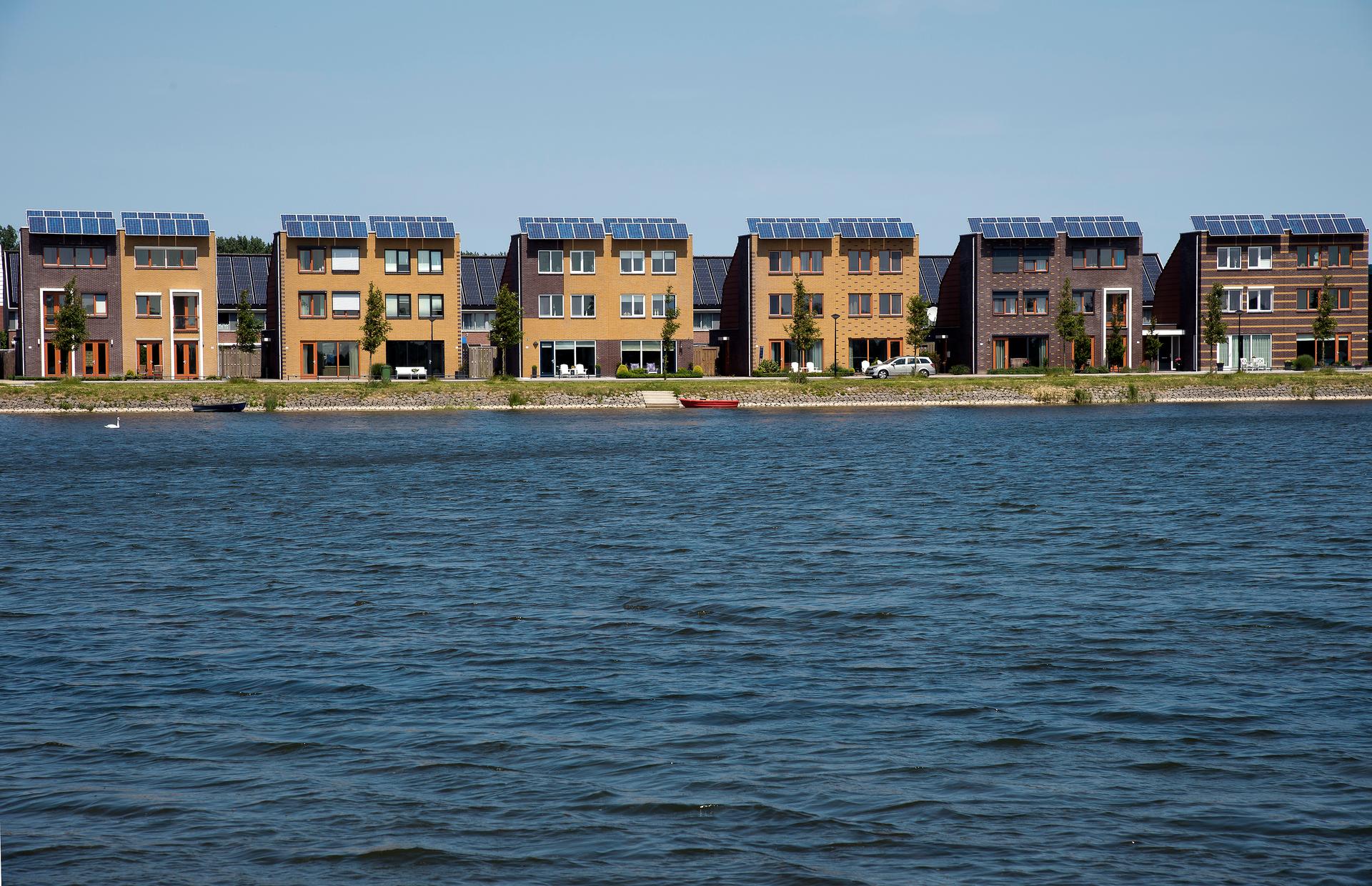 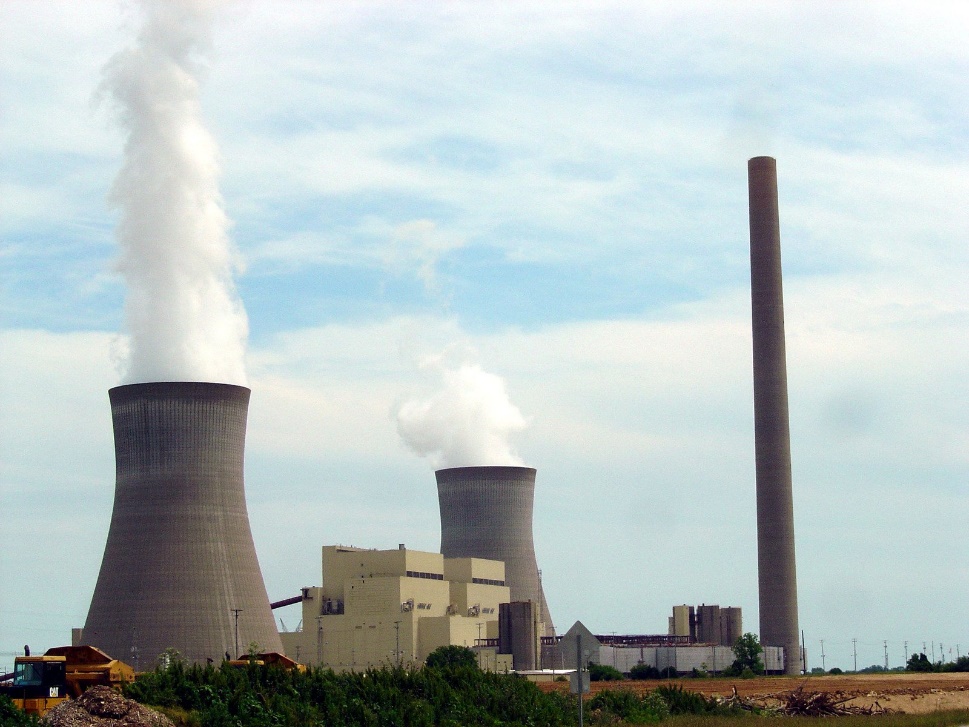 Urgency
NL behind schedule (RES, CO2 reduction)

Fit for 55%  exponential challenge

Legislation not fit for new challenges (slow and complex)

Time for choices and (financial) commitment
Source: EIA
What, who and how
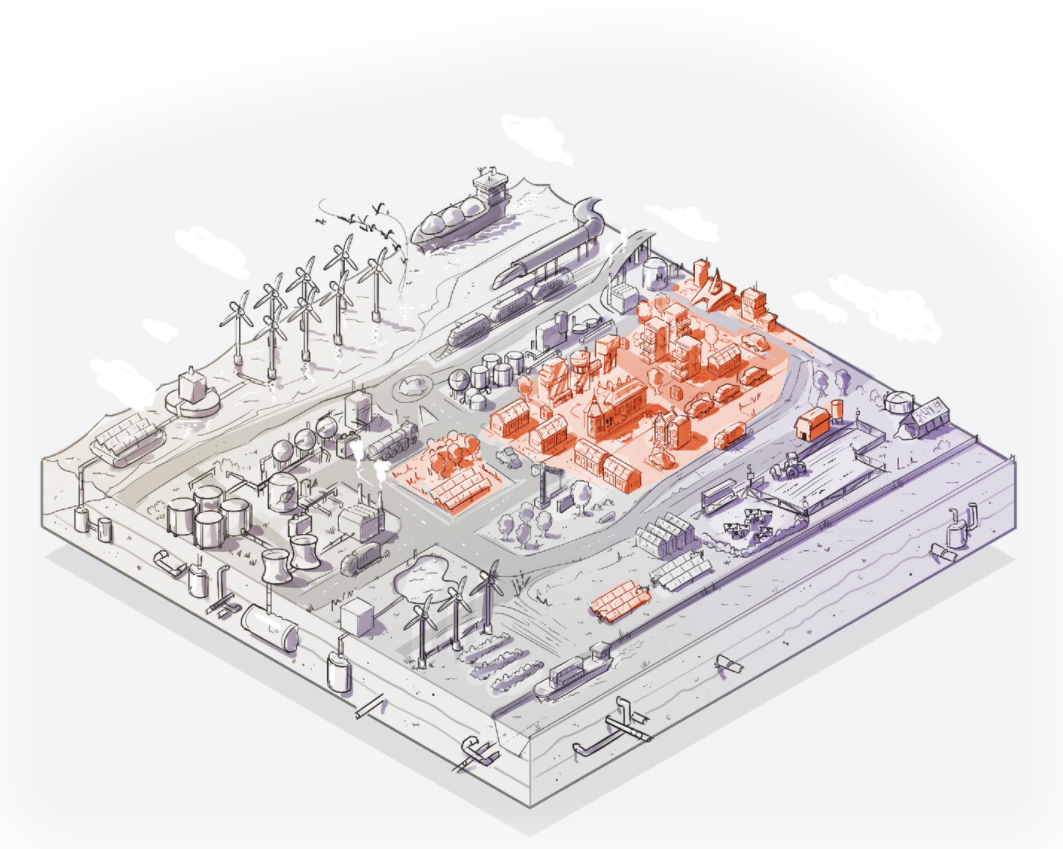 What: targets for infrastructure, flexibility, spatial planning,  legislation, etc

Who: Public, Private + Politics for crucial choices

How: Roadmap to fill in the ambition and targets + commitment to do what is required
Source: EIA
NVDE
https://www.nvde.nl/